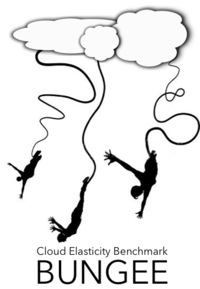 Extending BUNGEE Elasticity Benchmark forMulti-Tier Cloud Applications
- Talk -
André Bauer
Motivation
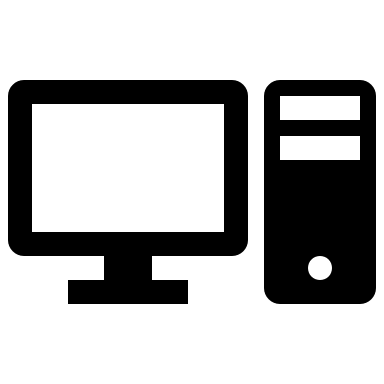 In academia, many auto-scalers exist
One dimension / single tier
Multi-tier

To guarantee a reliable service, most applicationsrun with a fixed amount of resources
Unnecessary cost if the system is not fully utilized
Bad performance if unexpected peaks appear

How can we increase trust in auto-scalers?
 Bungee allows to judge auto-scalers based on elasticity
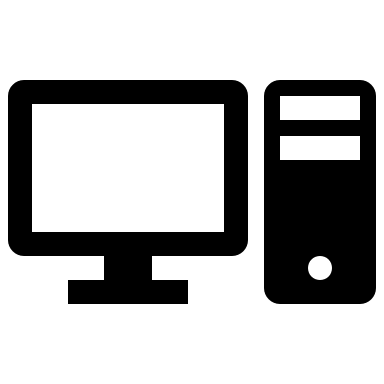 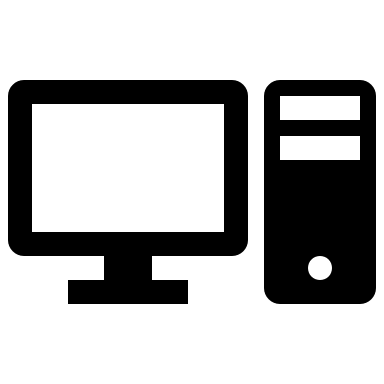 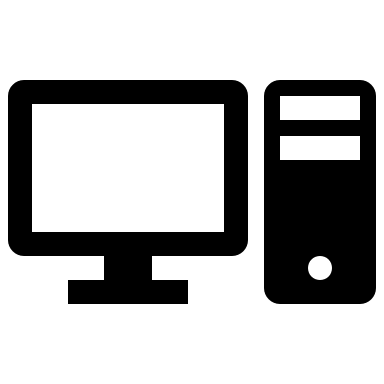 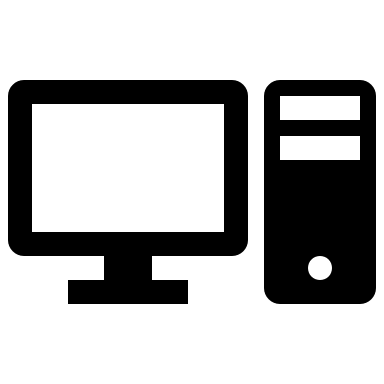 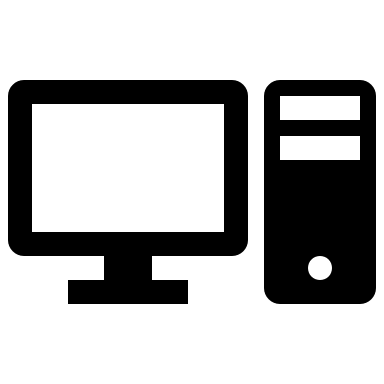 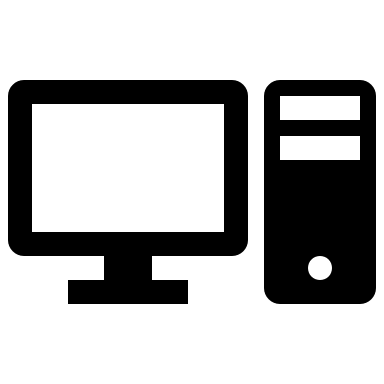 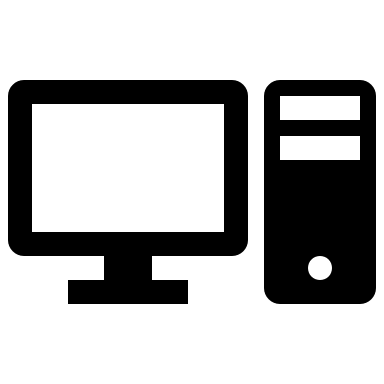 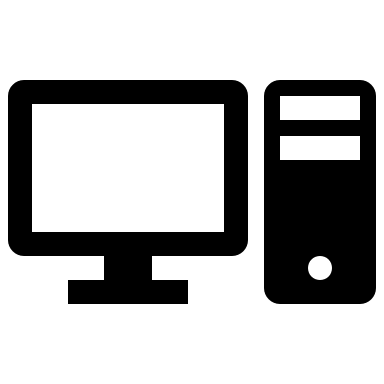 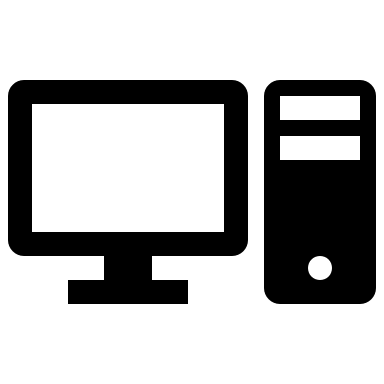 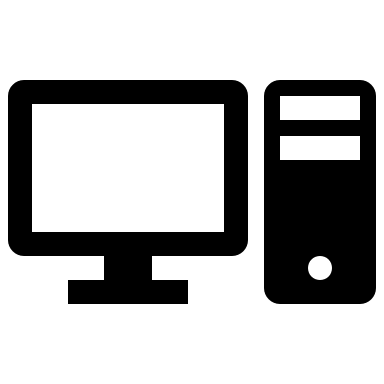 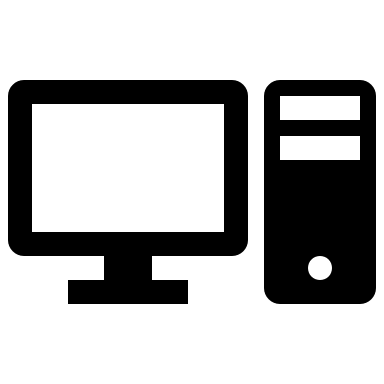 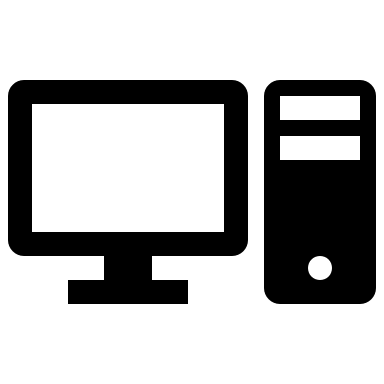 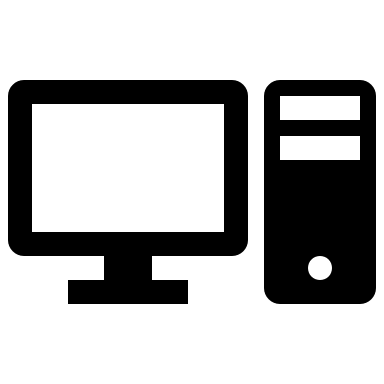 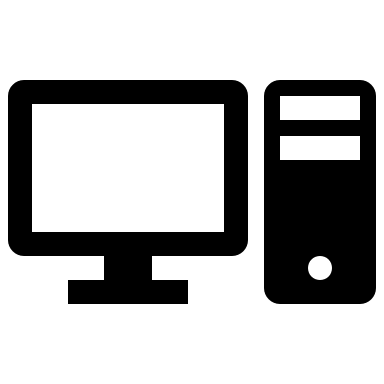 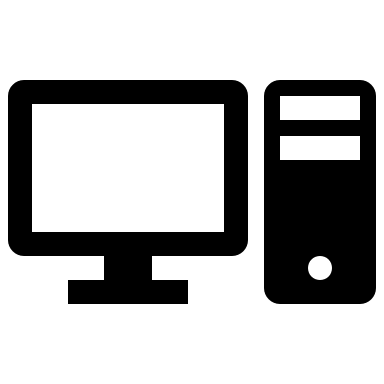 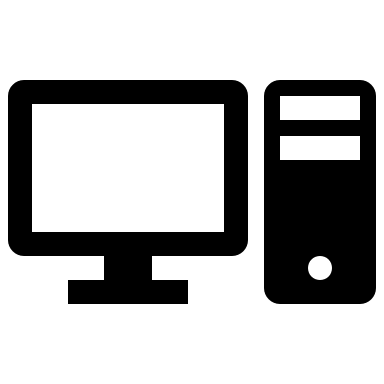 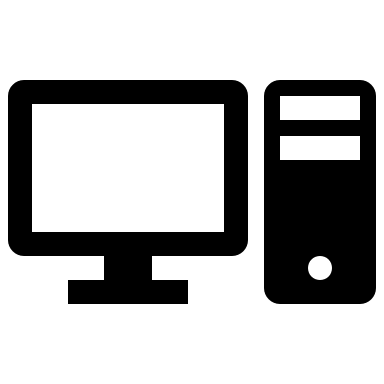 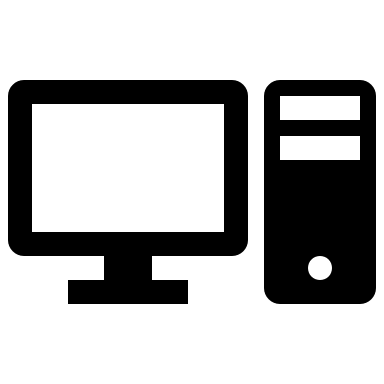 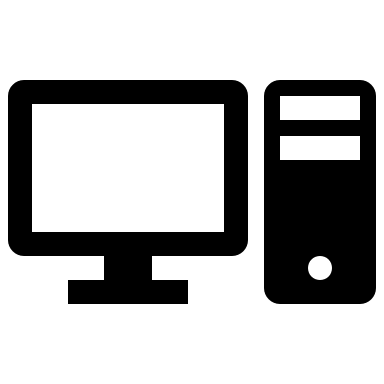 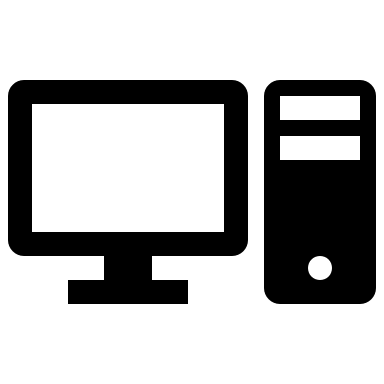 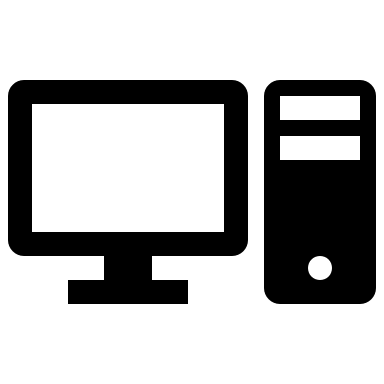 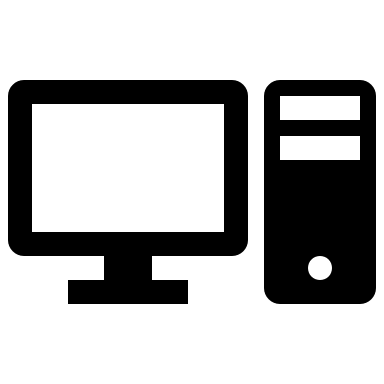 Motivation		Approach		Evaluation		Conclusion
Elasticity Metrics
“Elasticity is the degree to which a system is able to adapt to workload changes by provisioning and deprovisioning resources in an autonomic manner, such that at each point in time the available resources match the current demand as closely as possible.“https://en.wikipedia.org/wiki/Elasticity_(cloud_computing)
Elasticity metrics
Accuracy: average proportion of resources that the system has over-/under-provisioned
Time Share: average time in which the system is an over-/under-provisioned state
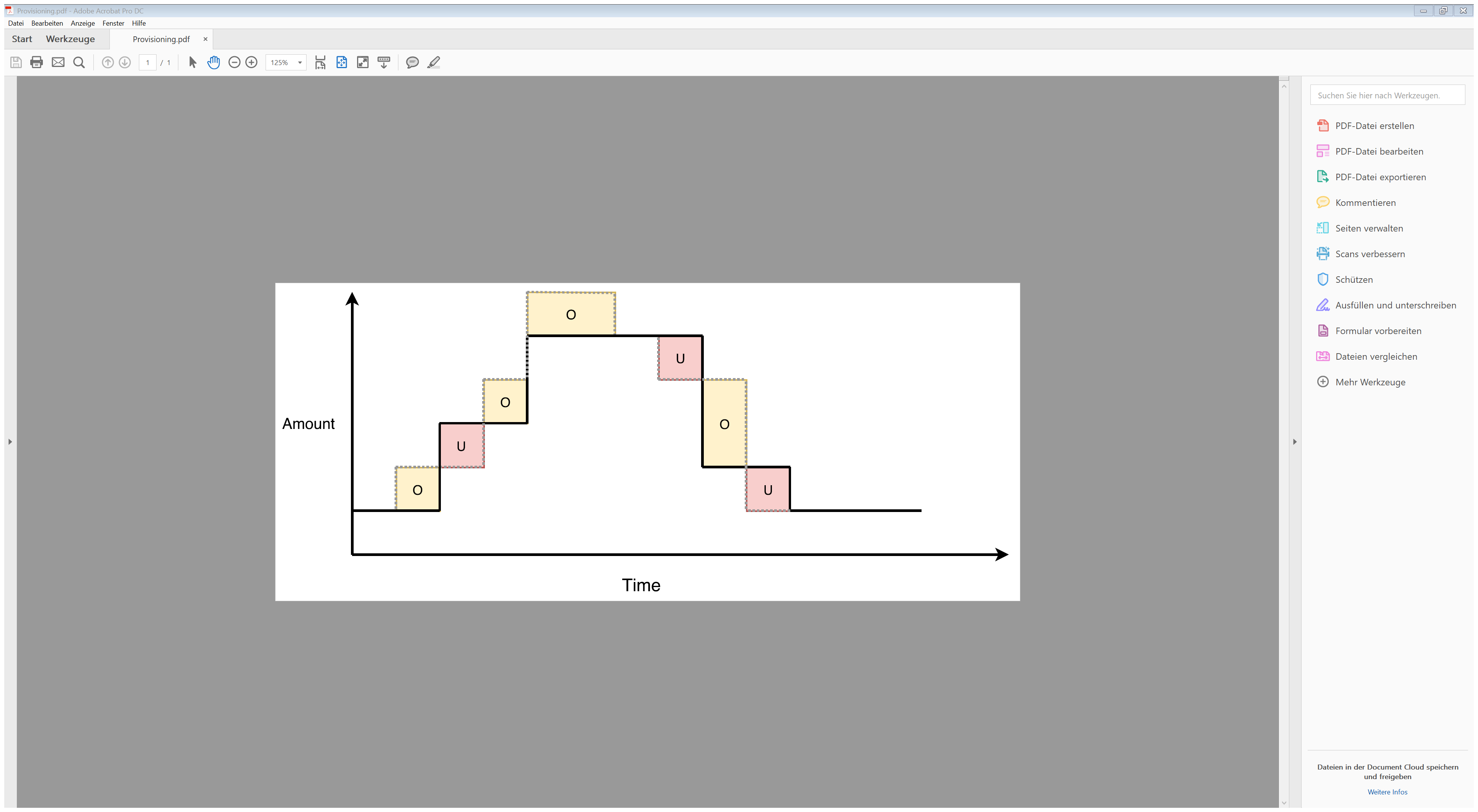 Motivation		Approach		Evaluation		Conclusion
Bungee Experiment Controller
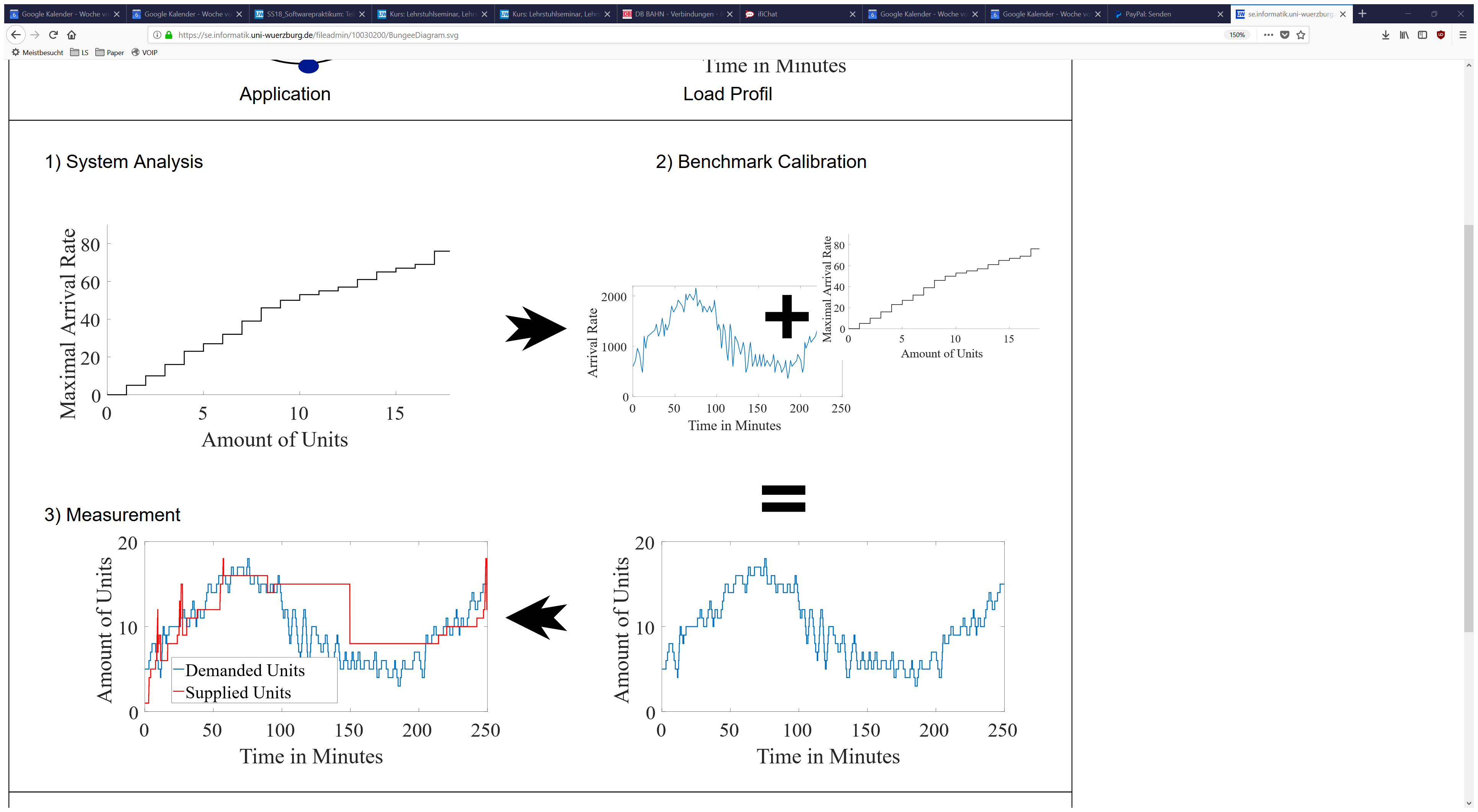 Motivation		Approach		Evaluation		Conclusion
Problem & Idea
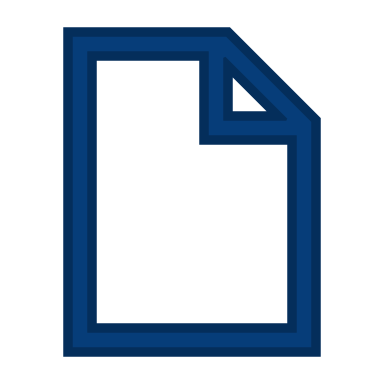 </>
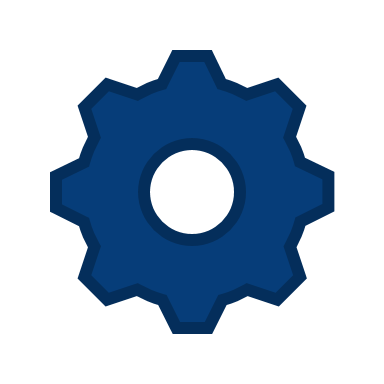 …
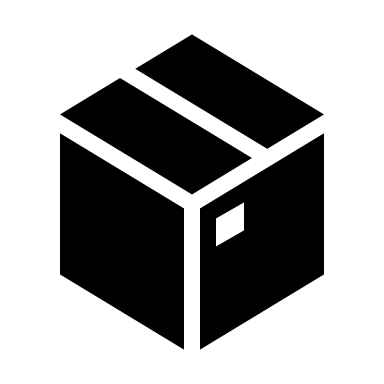 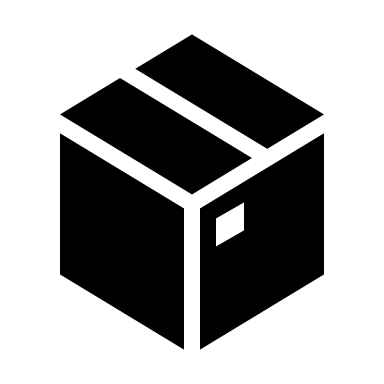 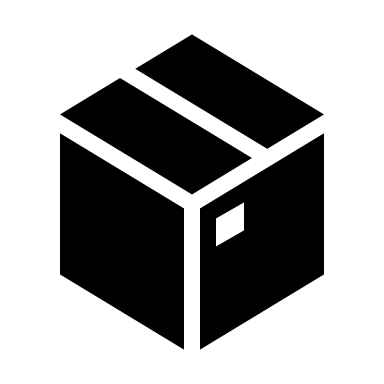 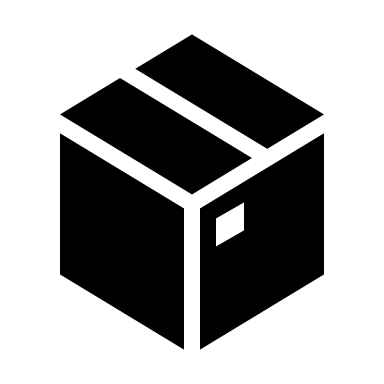 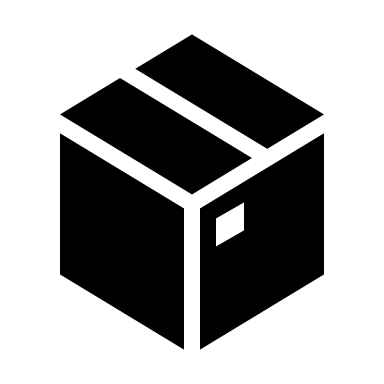 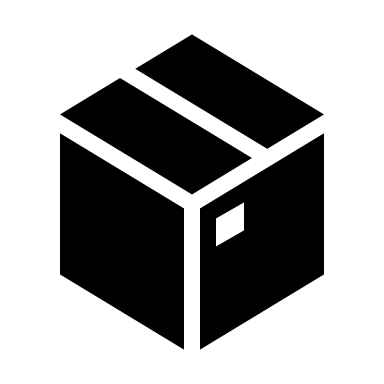 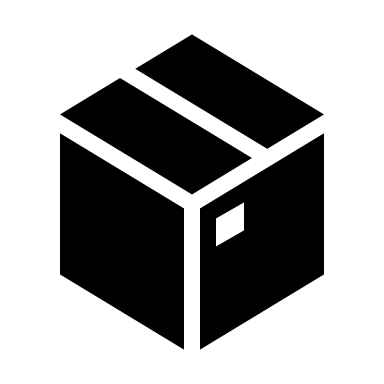 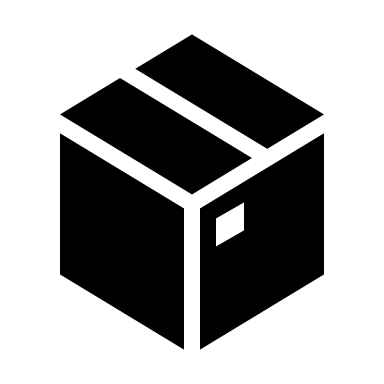 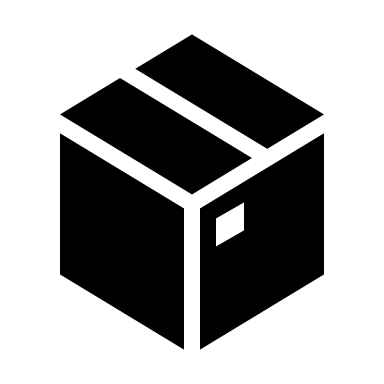 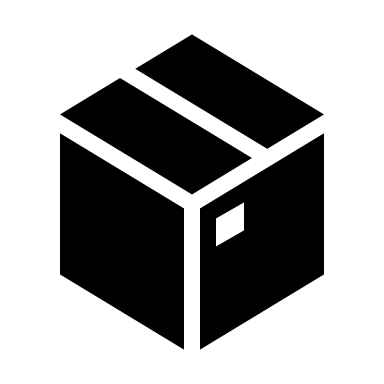 Motivation		Approach		Evaluation		Conclusion
Number
Number
Load
Load
Config
Config
(1,1,1)
(1,1,1)
1
1
7
7
Load
Load
Config
Config
(1,2,1), (1,1,2)
(1,2,1)
2
2
19
19
2
3
19
31
(1,1,2)
(1,1,3)
(1,1,1)
(1,1,1)
7
7
3
4
(1,1,3)
(2,1,3)
31
41
19
7
(2,1,1)
(1,2,1)
(2,1,3)
4
41
19
19
(1,2,1)
(1,1,2)
(1,1,2)
(1,1,3)
19
31
(1,1,3)
(2,1,3)
31
41
Approach
(2,1,3)
41
Conditions for pareto optimal solution
No smaller configuration can handle same load
No equal configuration can handle a higher load

Derive mapping file
Remove not optimal configurations
Map configuration to number
Summarize configurations with same load

Adapted Hill-Climber called Multi-hill-climber
Allows #tiers sidesteps
Best neighbours are pareto optimal
Motivation		Approach		Evaluation		Conclusion
Evaluation System Analysis
Multi-hill-climber (MHC) vs. Strength Pareto Evolutionary Algorithm 2 (SPEA2)

Simulated application
3 Tiers
Up to 10 VMs each
1000 possible configurations

Real web application (CoCoNut)
Web, business, and data tier
Up to 4 VMs each
64 possible configurations
Motivation		Approach		Evaluation		Conclusion
Measurement
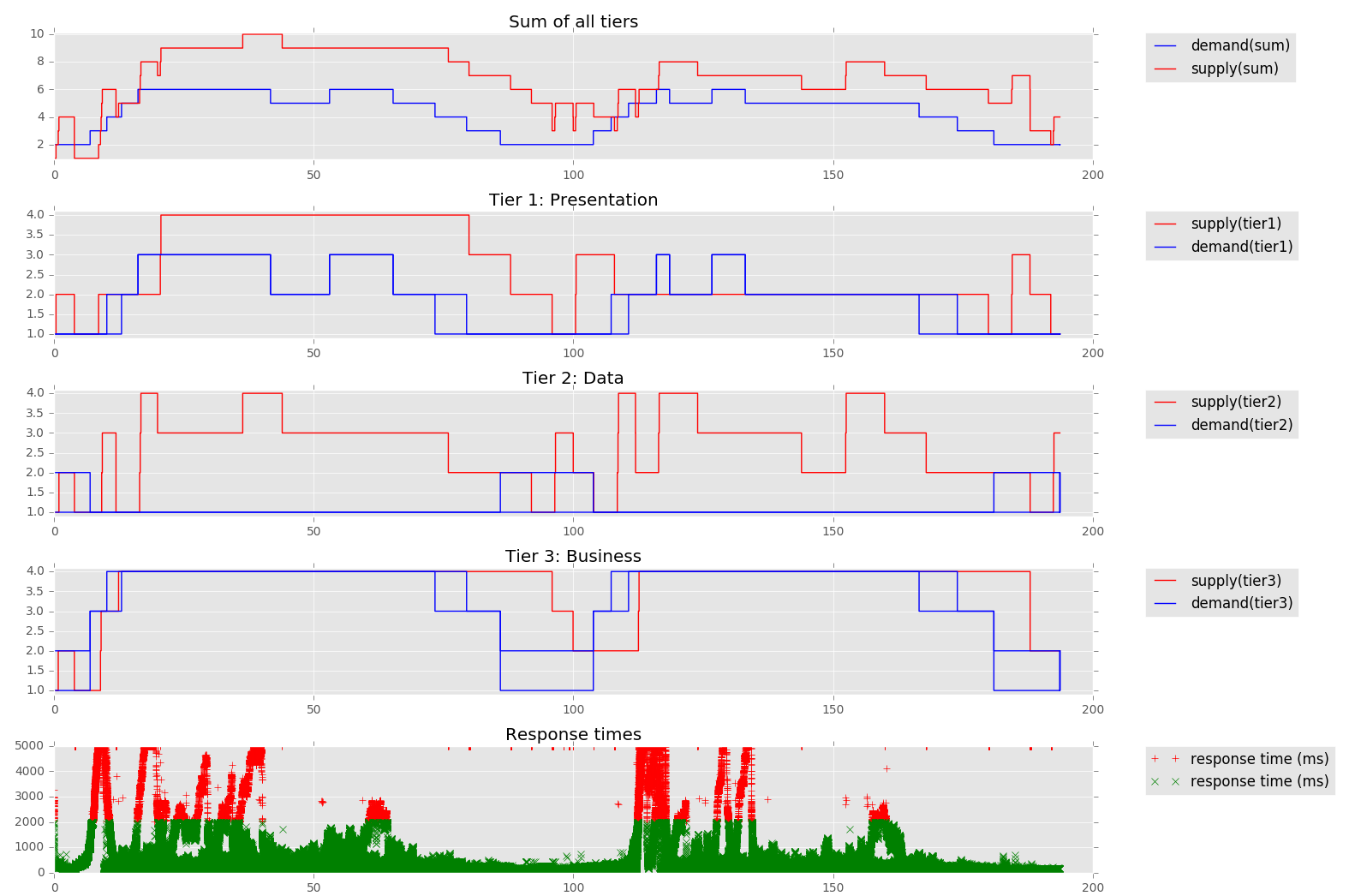 Motivation		Approach		Evaluation		Conclusion
Open Challenges
Further metrics besides single tier?
Sum of all tiers?
Distance/Deviation? 
Manhattan?
Euclid?
…

How to quantify not visited neighbours?
E.g., (1,2,2) optimal, which one is worse?
(2,1,2)
(1,1,3)
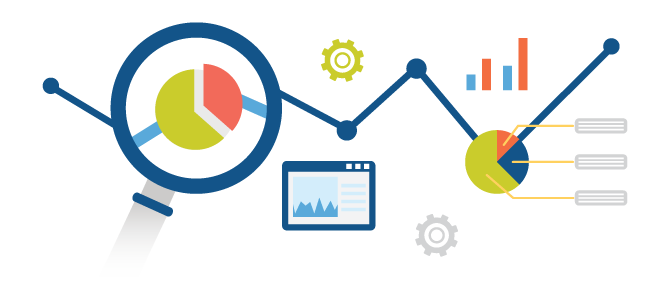 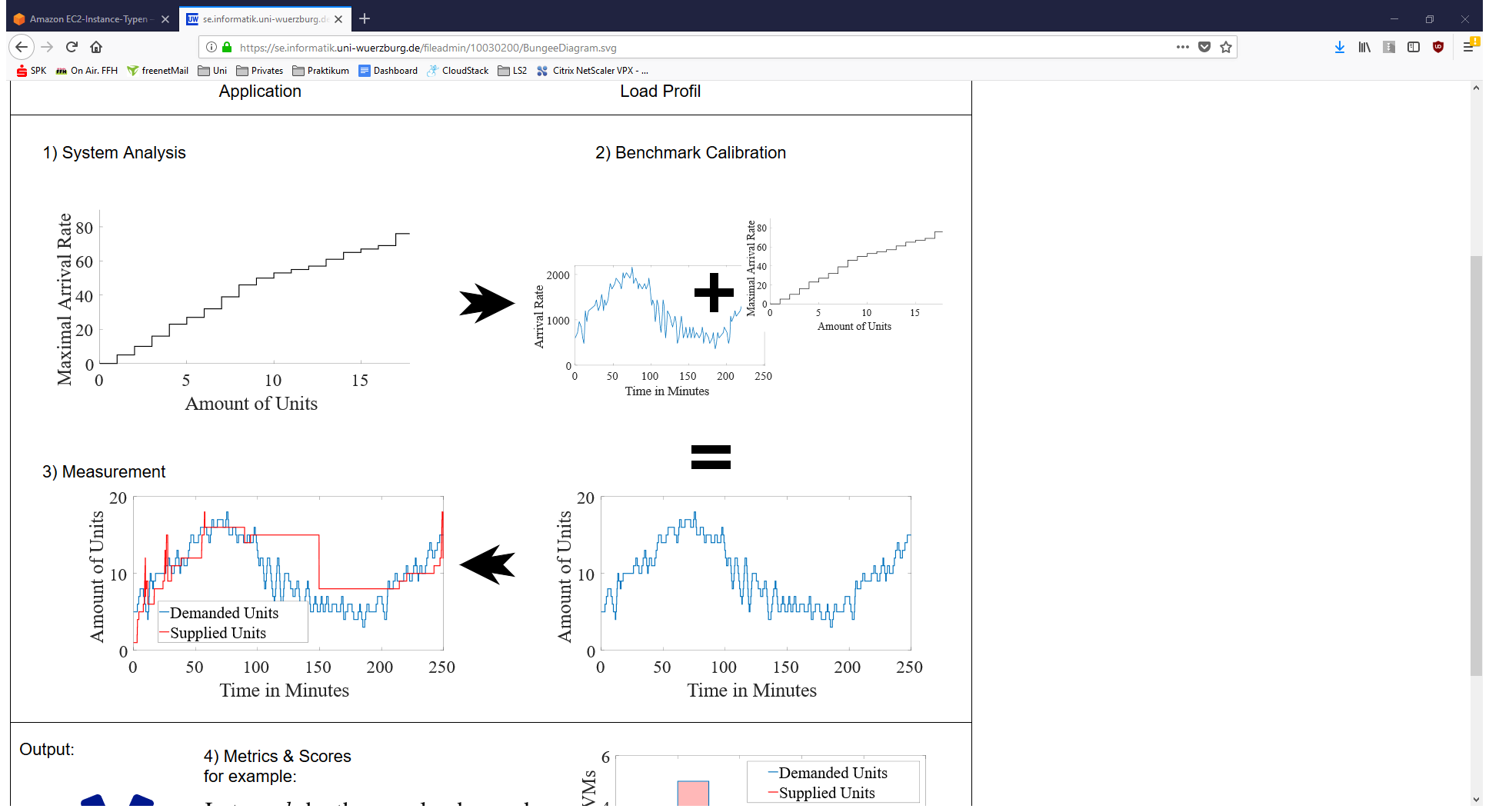 (2,2,2)
(1,2,2)
? (2,1,2)
Motivation		Approach		Evaluation		Conclusion
In a Nutshell…
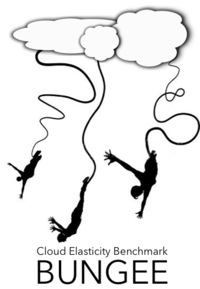 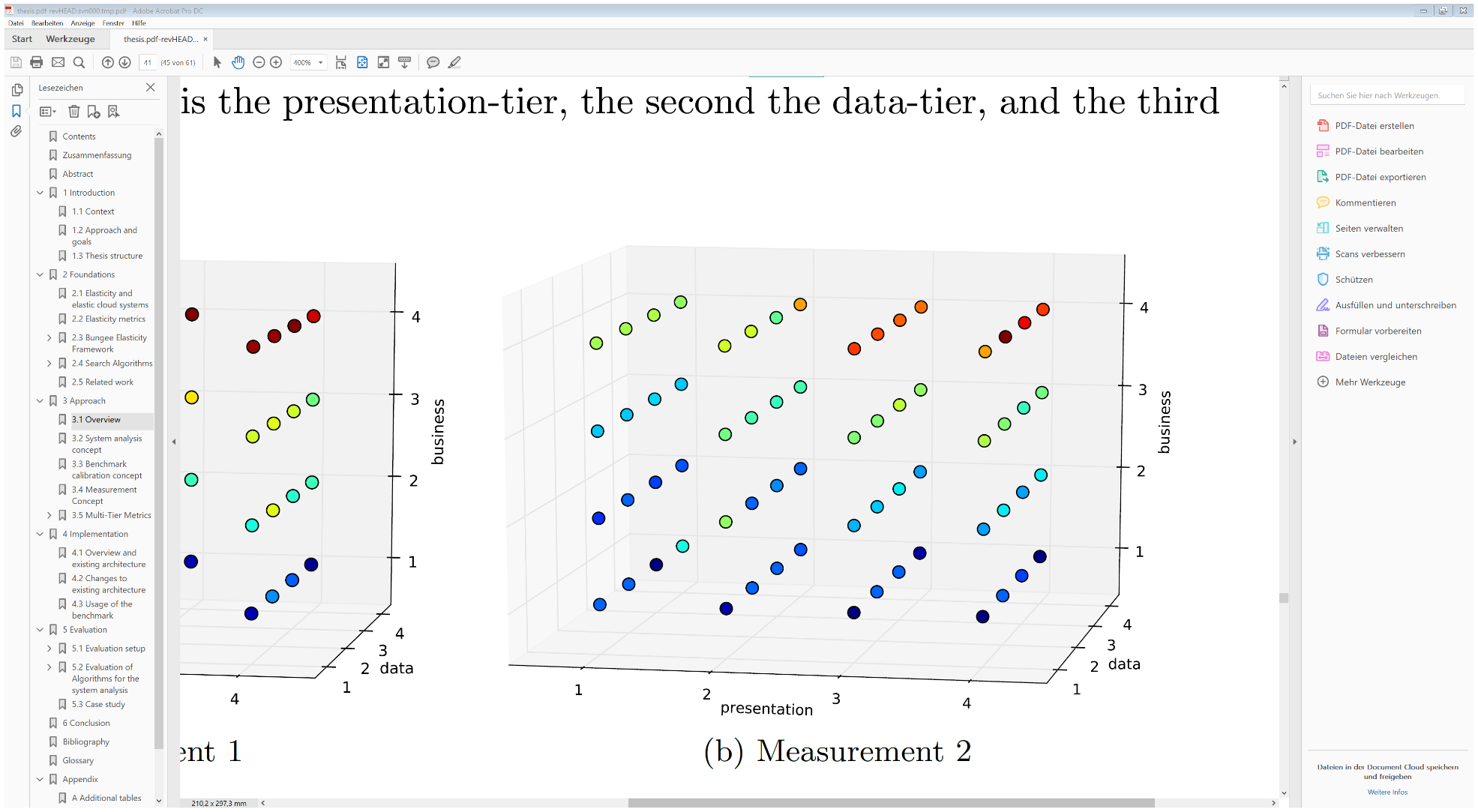 Motivation		Approach		Evaluation		Conclusion
Thank you for your attention
Slides are available at https://descartes.tools/
Elasticity Metrics
Provision accuracy



Wrong provision time-share
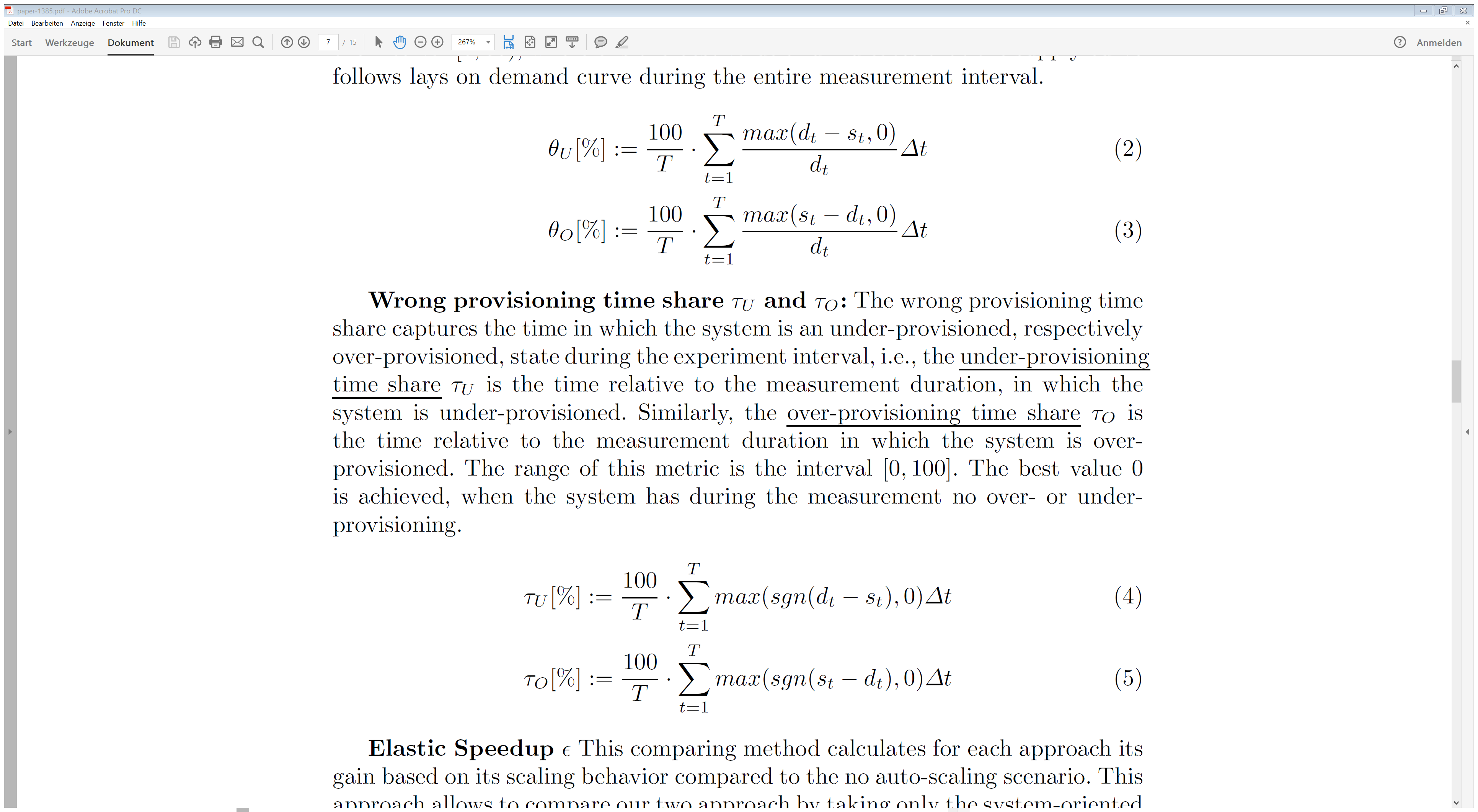 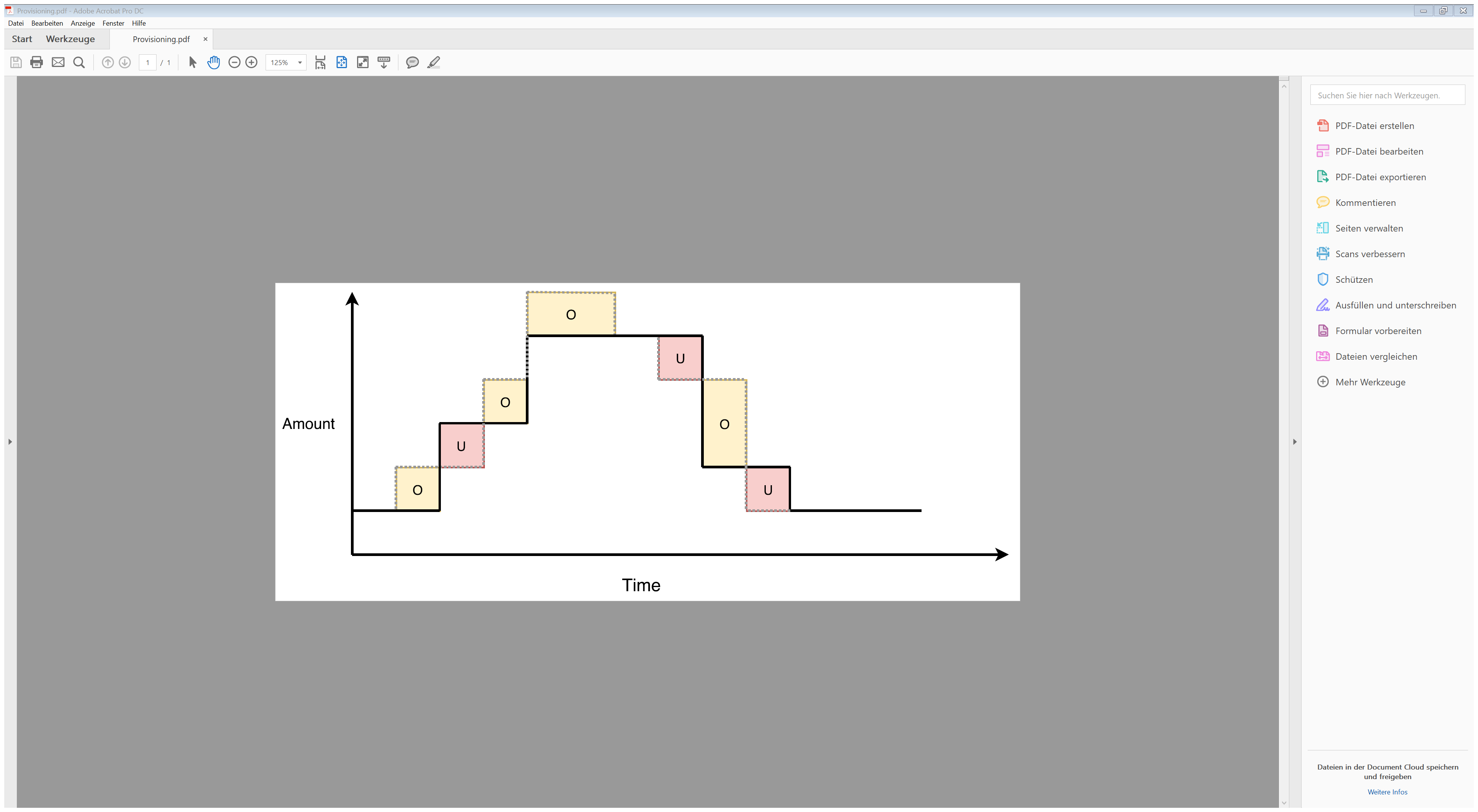 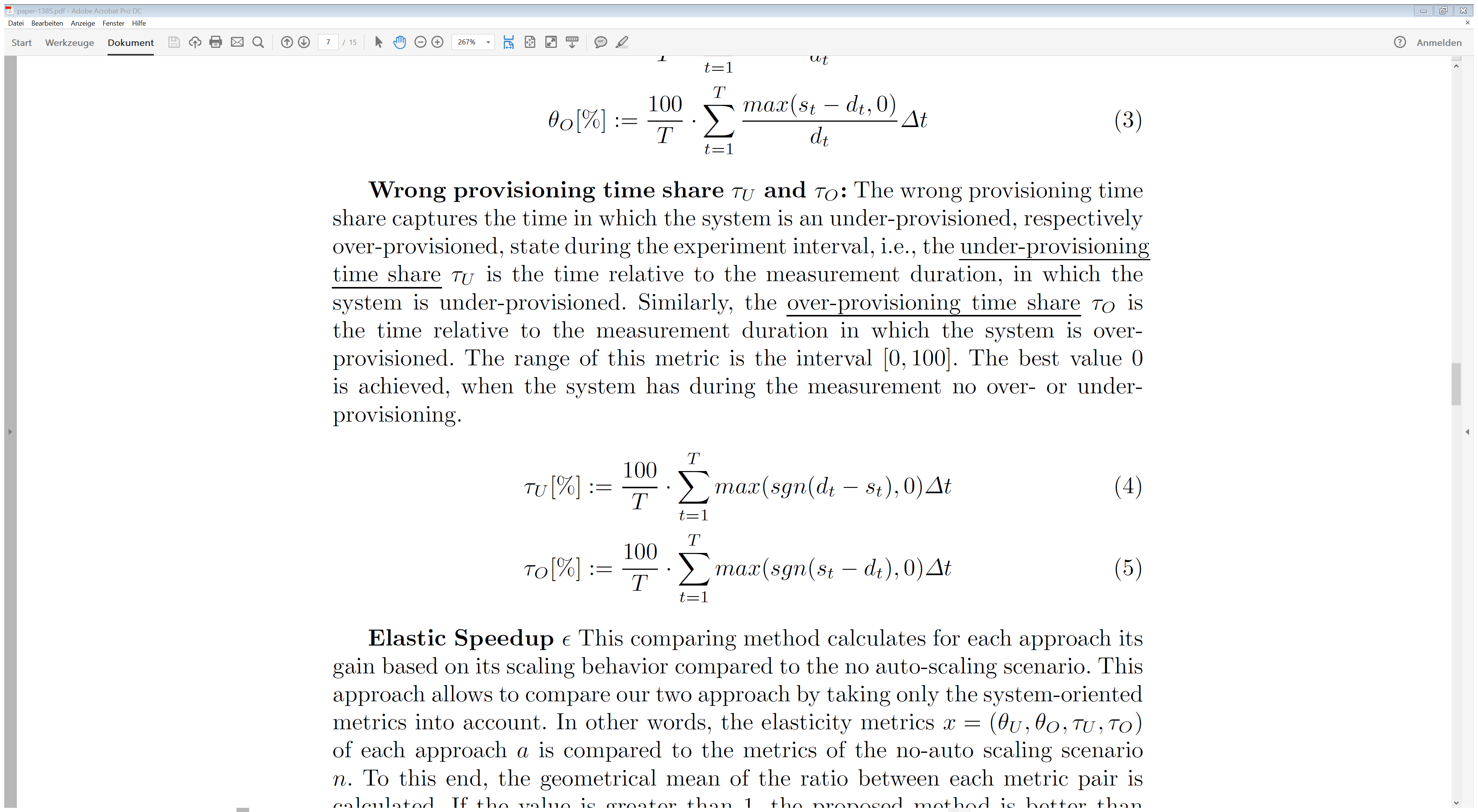 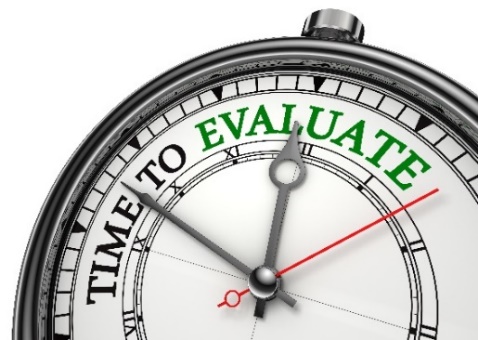 Multi-Hill-Climber
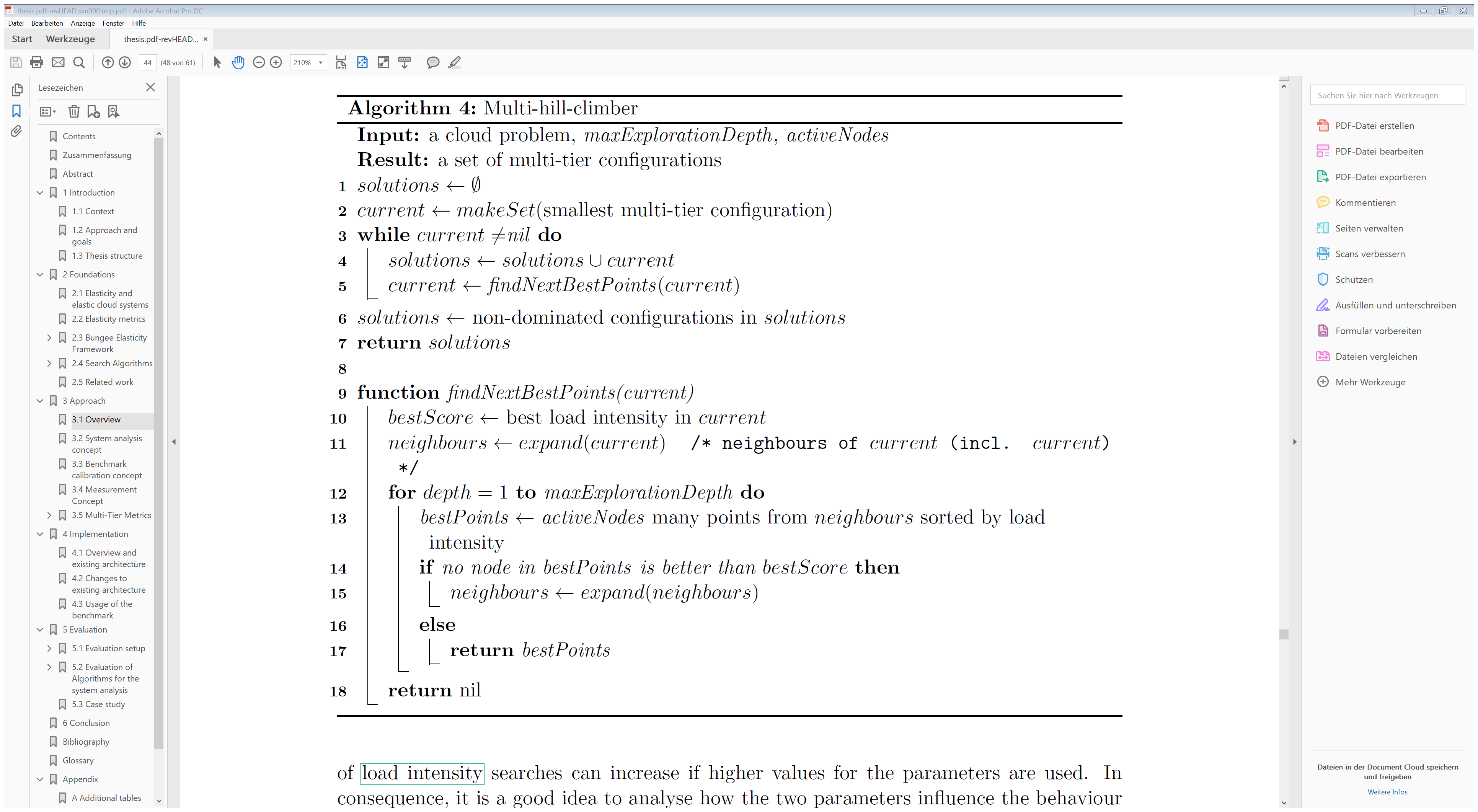